October 31, 2024Data Pipeline Town Hall
The goal of the webinar is to provide updates on the Data Pipeline, current, and upcoming data collections. These webinars also provide a forum for districts, BOCES, and Administrative Units to have questions answered about Data Pipeline.
1
Colorado Department of EducationIdentity Management (IdM)
Identity Management Site
Frequently Asked Questions
How do I add myself or others to the email listserv for town hall emails and/or a specific collection?
Email lists are dependent on a person’s access rights in IdM. Contact your LAM to get an account or be assigned to a specific collection.
Where can I find the IdM role mappings for Data Pipeline and other applications?
Role Mapping (XLS)
I am a LAM. How do I update the user permissions for someone in my district?
Follow the steps outlined in the IdM Quick Guide for Access Management (DOCX)
Important: Users are not automatically removed from IdM when their email address is no longer active in your district. The LAM must deactivate their IdM account to ensure only designated staff can access CDE’s data reporting system.
2
[Speaker Notes: LAMs, please check the IdM roles for your district. Remove permissions for users who have retired, left your district, or are no longer assigned to a collection. Add roles for new hires and newly assigned respondents for specific collections.]
What is PII?
Student and Staff Personally Identifiable Information (PII) is defined by state and federal laws as information that, alone or in combination, personally identifies an individual
This includes direct identifiers (i.e. student and staff names, SASID, EDID, etc.)
Includes information that when combined is identifiable
Colorado’s Student Data Transparency and Security Act outlines requirements for how Student PII is collected, used and shared
See the Data Privacy and Security website for prepared guidance on how to comply with this and other privacy laws.
3
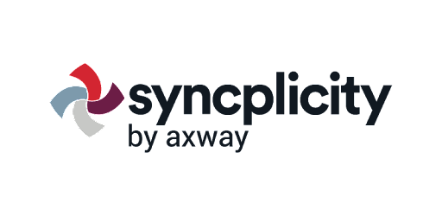 Sharing Data
Use secure methods to transfer any PII to CDE
Contact Data Collection leads with questions about how to transmit PII securely
Each Data Collection leads maintains their own Syncplicity folders for specific collections, reach out to the collection lead for access
Use Syncplicity to encrypt emails to CDE
Avoid sending PII via unencrypted email or to unsecured faxes when sharing data between or within districts
Use Syncplicity to encrypt emails to CDE
Check local policies for restrictions, requirements, etc. regarding PII
Do not use PII in trainings, presentations, etc.
Do not share PII with unauthorized individuals
Do not share passwords
Follow local policies when transmitting PII to any third party
4
Today’s Agenda
5
Open Collections and Upcoming Deadlines in Data Pipeline
6
Open Collections and Upcoming Dates: Year-Round & Interchanges
Data Pipeline Resources: Data Pipeline Collection Dates (XLS)
7
Open Collections and Upcoming Dates:Snapshots
Data Pipeline Resources: Data Pipeline Collection Dates (XLS)
8
Open Collections and Upcoming Dates:Periodic
Data Pipeline Resources: Data Pipeline Collection Dates (XLS)
9
Civil Rights Data Collection (CRDC)
Annette Severson
10
Overview
The U.S. Department of Education conducts the Civil Rights Data Collection (CRDC)

Collects data on key education and civil rights issues in our nation's public schools. The CRDC collects a variety of information including, student enrollment and educational programs and services, disaggregated by race/ethnicity, sex, limited English proficiency and disability. 

Information collected by the CRDC is also used by other ED offices as well as policymakers and researchers outside of ED.
11
2023-24 CRDC Timeline
Opening December 9, 2024

Deadline March 7, 2025 – CRDC Resources
CDE’s Role
CDE will pre-populate as much data as possible prior to Dec 9th 

CRDC file layout with CDE field logic is available online for review

Opt-Out Form is also available online if you do not want CDE to pre-populate data for your LEA

Information is posted on the CRDC tab for Data Pipeline
LEA’s Role
Log into CRDC reporting tool

Review pre-populated data to verify accuracy

Input additional data required

Finalize data submission on or before the deadline  of March 7th
Other Items to Note on CDE Pre-Population Data
Student Retention Fields will not be pre-populated by CDE due to the timing of collections

Home Based Options students are excluded from CDE pre-populated student counts

All student counts are based on those students reported as enrolled in the 2023-24 Student October snapshot

If there were 0 non-binary students reported in 2023-24 Student October for your district (gender code = 03), then the non-binary CRDC fields will be reported as null based on provided guidance
15
Questions & Resources:Civil Rights Data Collection
CRDC Resource Center

CRDC Partner Support Center - crdc@aemcorp.com

CDE Contact: Annette Severson – Severson_a@cde.state.co.us
16
Kindergarten School Readiness
Tara Rhodes
17
KSR: Background InformationAssessment Domains
As required by Colorado law (Section 22-7-1004 (1)(b) C.R.S.), school readiness includes the following domains:
Physical well-being and motor development
Social and emotional development
Language and comprehension
Cognition
Math
Literacy

The assessment tools linked here have been approved by the State Board of Education for use.

Data reported to CDE is from the initial fall assessment window for school readiness, which is the first 60 calendar days of the school year, as required by HB15-1323.
Kindergarten School Readiness (KSR)
KSRData@cde.state.co.us
18
Kindergarten School Readiness (KSR)Important Dates and Changes for 24-25 Collection
Important Dates:
10/23/2024: KSR Data Collection is open 
12/11/2024: KSR Data Collection Due Date (~6 weeks to go!)
Please note that this information is part of the CAP4K Legislative Report that is due in February to the legislature. Consequently, I will need all submissions in by the deadline so that analysis can be completed in January, along with executive leadership review prior to publication.

Changes for the 24-25 Collection: 
One additional column was added to the file layout to denote the assessment used. This replaced the front-end screen in Data Pipeline. 
This change was made to accommodate the State Board's approval of single-domain assessment tools. 
A short tutorial (~6min) of how to add and populate this column has been posted here.
Kindergarten School Readiness (KSR)
KSRData@cde.state.co.us
19
Kindergarten School Readiness (KSR)Collection Status
Kindergarten School Readiness (KSR)
KSRData@cde.state.co.us
20
Kindergarten School Readiness (KSR)File Template
Kindergarten School Readiness (KSR)
KSRData@cde.state.co.us
21
Kindergarten School Readiness (KSR)Codes for New Assessment Used Column
Kindergarten School Readiness (KSR)
KSRData@cde.state.co.us
22
Reminders and Current To-Do'sKindergarten School Readiness (KSR)
Reminders:
Please make sure that the NONE domain is in all caps
Please make sure that the Assessment Used code for the NONE lines in your file is 99.

Current To-Do's:
Watch recordings of trainings posted here
Watch the tutorial of how to add the additional column, if needed
Talk with your School Readiness contact
Learn which assessment tool is being used
Learn whether manual aggregation of data will be required
Learn the status of the assessment
Begin uploads and resolving errors
Kindergarten School Readiness (KSR)
KSRData@cde.state.co.us
23
Questions & ResourcesKindergarten School Readiness (KSR)
Contact: Tara Rhodes
Email: KSRData@cde.state.co.us
Phone: 720.601.4125
Kindergarten School Readiness Website
24
Student October
Brooke Wenzel
25
Student October Timeline – Regular Phase
Student October – Brooke Wenzel
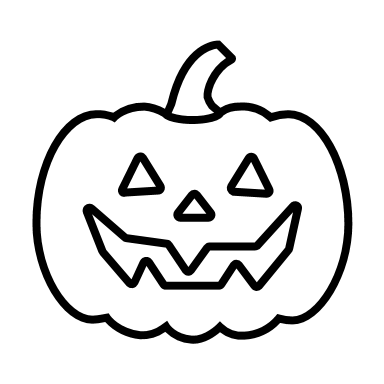 StudentOctober@cde.state.co.us
26
Student October Timeline – Duplicate Process
Student October – Brooke Wenzel
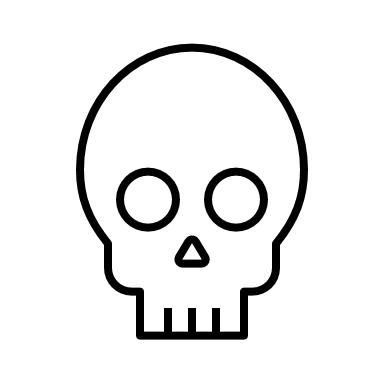 StudentOctober@cde.state.co.us
27
Snapshot Status Update 6:30 a.m. 10/31
Student October – Brooke Wenzel
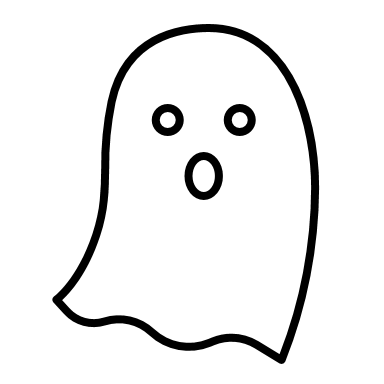 StudentOctober@cde.state.co.us
28
Duplicate Process in Nutshell
Review Summary of Pupils Being Reported by Another District (now) to try to resolve duplicates prior to Duplicate Count and/or start gathering documentation on students listed as funding duplicates.
Submit first phase of collection by November 8th
Districts will receive email on or after November 8th if funding duplicates exist.
Go out to Audit Exception Report to review funding duplicates. (It is recommended that everyone go out to this report - even if an email isn't received)
Upload documentation for funding duplicates in Audit Fast Folder in Syncplicity by November 12th.
School Auditing Office makes decisions on funding duplicates on or around November 18th.
Update/Resubmit data to CDE based on decisions made by School Auditing Office by November 27th.
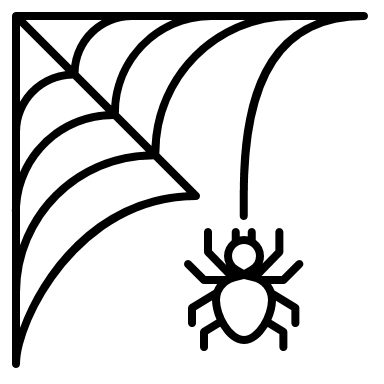 29
Home School Data Reporting Instructions Doc
100% Home Based vs. Home Based Students Receiving Some Educational Services
Home School Data Screen is for our 100% Home Based Students
Home Based Students Receiving Some Educational Services are in your interchange files/snapshot!
Home School Data
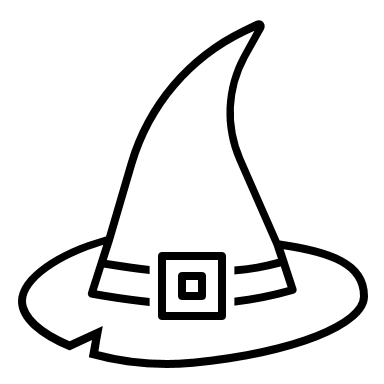 Student October – Brooke Wenzel
StudentOctober@cde.state.co.us
30
Ready to Submit
Once you have verified the data, submit the snapshot to CDE.  Go to:
Student Profile -> Status Dashboard and click ‘Submit to CDE’
Must have LEAAPPROVER role in IDM to complete this step
Once data is submitted it will be locked, must request unlock to make changes (email me to request)
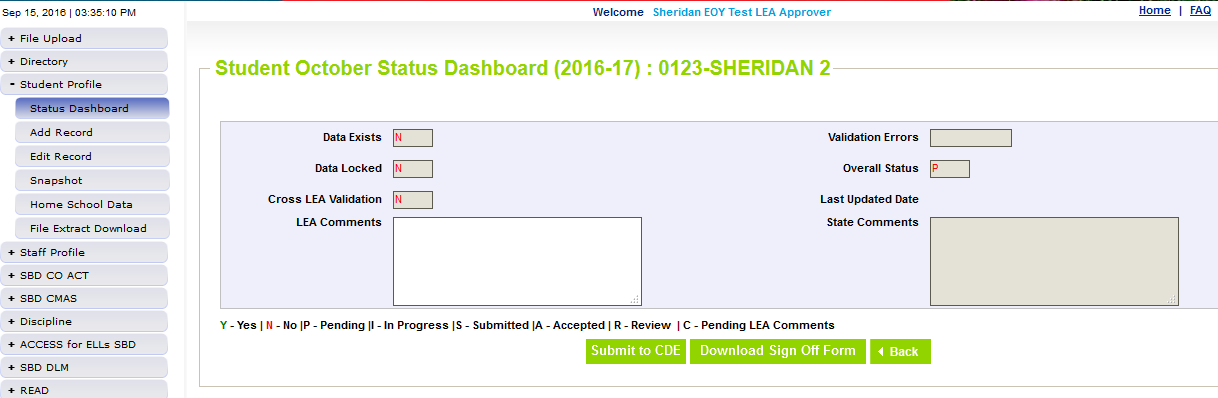 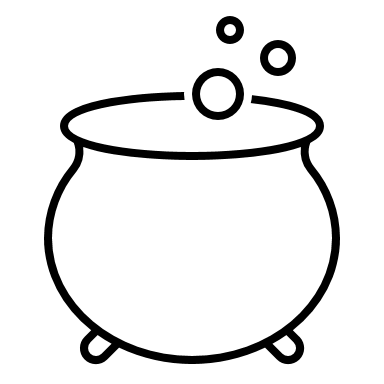 31
Questions & Resources:Student October
Questions & Resources:
Brooke WenzelStudentOctober@cde.state.co.us 720-441-7963
Student October Webpage
Student Interchange Webpage
32
At-Risk Interchange
Rebecca McRee
33
New: At-Risk Measure Interchange File -Overview
Beginning with the 2024/2025 school year, there is a new Data Pipeline  At-Risk Interchange.
The purpose of the At-Risk Interchange is to obtain student-level census block data (based on primary residential addresses) that is needed to implement the new at-risk measure as described in HB22-1202 with data collection to begin with the 2024-2025 school year as provided for under SB24-188.
The new at-risk measure will be implemented starting with the 2025/2026 school year, and included in the Total Program funding calculation as described in the Public-School Finance Act which will continue to utilize student level data reported through the Student October Count data collection.
This interchange opened on July 15, 2024 and closes November 8, 2024.  It will only be open during the Student October Count Collection.
At-Risk Interchange
ARMeasure@cde.state.co.us
34
New: Census Block Data
Required and valid census block data combinations include 4 data fields:
State Code
County Code 
Tract Code
Block Code
To obtain this data, districts will need to first gather, clean and validate student address data.
Then districts will need to "geocode" each student's primary physical residential address to obtain this information.
District's GIS system (such as ARC)
Census Geocoder Tool
Other (if your district has some other tool, please reach out to ARMeasure@cde.state.co.us)
At-Risk Interchange
ARMeasure@cde.state.co.us
35
New: At-Risk Measure Interchange File - Resources
At-Risk Interchange Website
File Layout
Business Rules
Interchange Upload Template (XLS)
Timeline
Trainings
Overview of the Geocoder Tool  (PDF)  (Recorded Training)
Overview of the Data Pipeline At-Risk Interchange File  (PDF)  (Recorded Training)
Office Hours Session covering the Geocoder Tool and Interchange File was held yesterday, Sept.11, 2024.  (PDF) (Recording will be posted on or about 9/16)
Additional Resources
UPDATED 9/10/24: Instructions for Using the Geocode Tool
Valid Census Block Data Combinations (XLS)
At-Risk Interchange
ARMeasure@cde.state.co.us
36
File Layout and Definitions (page 3):Missing Census Block Data- Coding Patterns
At-Risk Interchange
ARMeasure@cde.state.co.us
37
New: At-Risk Measure Interchange File - Syncplicity Folders
Syncplicity folders are being shared on a rolling basis with ARM LEAUSERS and LEAVEWIERS.
The folder naming convention is:
District Code_ District Name_ ARMeasure Interchange
These folders can be used to share files containing PII between the district or BOCES and CDE when requesting assistance with the At-Risk Interchange or Census Geocoding tool.
If you have been assigned the user or viewer role for this interchange file and your district's Syncplicity folder has not been shared with you, email ARMeasure@cde.state.co.us.
At-Risk Interchange
ARMeasure@cde.state.co.us
38
Questions & Resources:At Risk Interchange
ARMeasure@cde.state.co.us

Data Pipeline At-Risk Interchange website
39
Thank you for joining today!
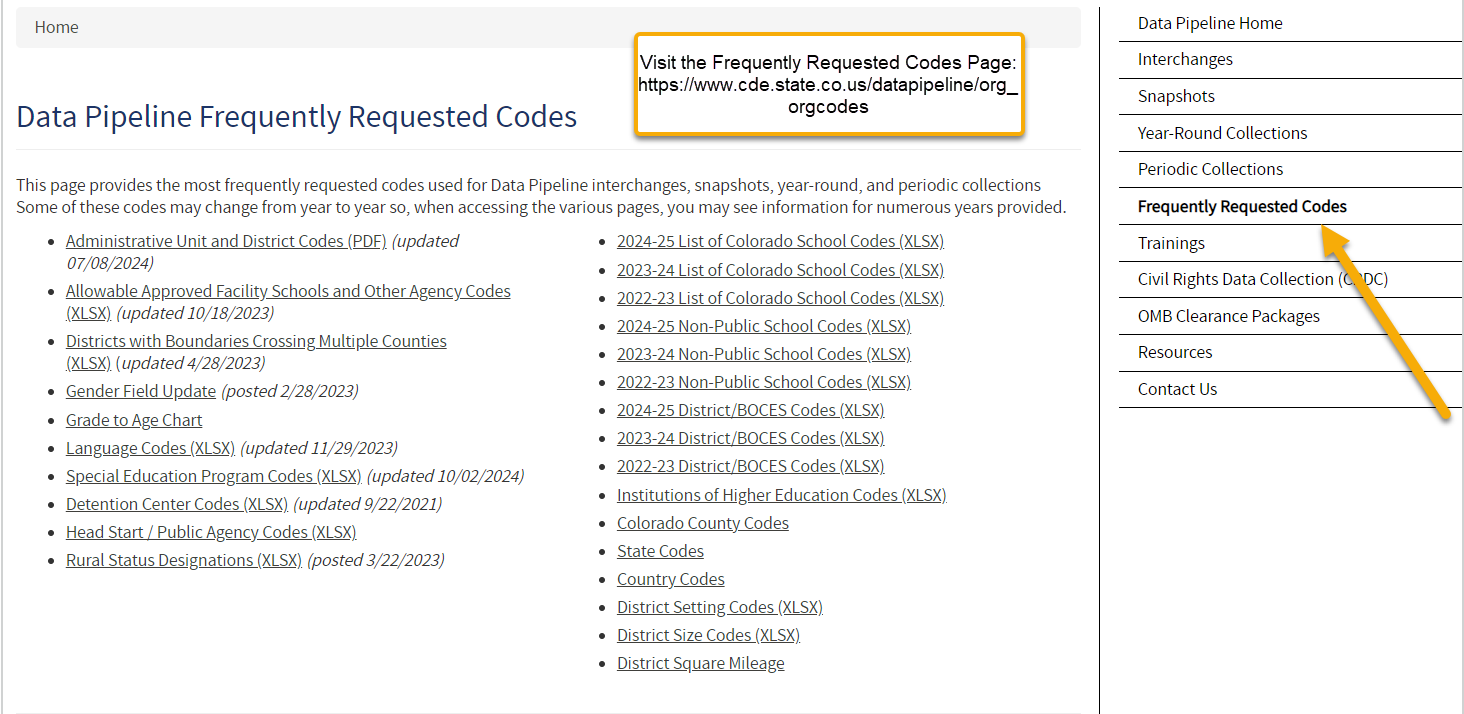 40